♂
♂
♀
♀
"Генетика статі. Зчеплене 
зі статтю успадкування"
♂
♂
♀
♀
Група С -11.
Біологія.
Стать є однією з найбільш яскравих   генетично обумовлених ознак, характерних для живих істот.

   Хромосоми за якими відрізняються самки від самців були названі статевими або гетерохромосомами.

   Всі інші хромосоми (нестатеві) -          аутосомами
Мухи дрозофіли мають 4 пари або 8 хромосом.               З них:   ♀  6А + ХХ                                 ♂ 6А + ХУКаріотип  жінки  і  чоловіка               ♀ 44 А + ХХ                 ♂ 44 А + ХУ
Стать, особини  якої мають однакові статеві хромосоми ( Х Х ), називається гомогаметною

     Стать, у особин якої статеві хромосоми різні ( Х У ), називається гетерогаметною
ТИПИ СТАТІ
1.ХУ – тип:     ХХ – жіноча стать (гомогаметна)
                            ХУ – чоловіча стать (гетерогаметна)

Цей тип характерний для ссавців, більшості амфібій, деяким рибам, комахам (крім метеликів), вищим ракоподібним, круглим червам, багатьом дводомним рослинам

2.ХО – тип:    ХХ – жіноча стать (гомогаметна)
                            ХО – чоловіча стать (гетерогаметна)

Спостерігається у напівтердокрилих (клопів), прямокрилих (коників)
ТИПИ СТАТІ
3.ZW – тип:   ZW -  жіноча стать (гетерогаметна)
                             ZZ – чоловіча стать ( гомогаметна) 

Цей тип характерний для птахів, плазунів, більшості риб, метеликам. 

4.ZО – тип:    ZО - жіноча стать (гетерогаметна)
                             ZZ – чоловіча стать ( гомогаметна)

Спостерігається у молі і живородної ящірки
Р.♀ ХХ  × ♂ ХУ
   
   Г.  Х     Х    Х     У

          
F.  ХХ,  ХУ,  ХХ,  ХУ.
            дівчинка   хлопчик     дівчинка   хлопчик
У більшості роздільностатевих видів стать майбутнього організму визначається в момент запліднення певним поєднанням статевих хромосом у зиготі.
Крім хромосомного визначення статі, є й інші механізми визначення статі організмів:

 1. До моменту запліднення.
     Приклад: 
     а) безхребетні тварини  
         (коловертки, дрібний багатощетинковий черв’як);               б) перетинчастокрилі комахи (бджоли, джмелі, мурашки).

  2. Вплив факторів зовнішнього       середовища.
      Приклад: морські червоподібні тварини – бонелії.
 
 3.  Вплив гормонів.
       Приклад: риби – “ чистильники”.
Р.♀ ХХ  × ♂ ХУ
          Г.  Х     Х   Х     У
          
        F.  ХХ,  ХУ, ХХ,  ХУ.
  Теоретично, співвідношення статей   
              ХХ : ХУ = 1:1
Але у природі співвідношення статей 1:1 часто не витримується внаслідок різного рівня смертності самців і самок. Вищу смертність спостерігають серед особин гетерогаметної статі, оскільки в У -  хромосомі через її менші розміри відсутні деякі алелі, наявні в Х – хромосомі. Тому фенотипно можуть проявлятися летальні або напівлетальні (які знижують життєздатність) рецесивні алелі.
Ознаки, які вспадковуються  через статеві ( Х і У ) хромосоми, одержали назву  зчеплених  зі статтю.

     Явище успадкування, зчепленого зі статтю , досліджував Т.Х.Морган.
Успадкування кольору очей у дрозофіли, зчеплене зі статтю (дослід Т.Х.Моргана)
А. Схрещування червоноокої самки дрозофіли (домінантний стан ознаки) із самцем, який має білі очі (рецесивний стан ознаки)
♀

♂
W
W
w
Р
♀
♂
W
w
W
F1
W
W
W
w
W
w
♀
♂
♂
♀
F2
Б. Схрещування білооокої самки дрозофіли із самцем, який має червоні очі
♀

♂
Р
W
w
w
♀
♂
w
W
w
F1
w
W
w
w
w
W
♀
♂
♂
♀
F2
Успадкування забарвлення шерсті у котів, зчеплене зі статтю
ХbХb – руда кішка
Хb Y – рудий кіт
ХBХ B – темна кішка
ХBY – темний кіт
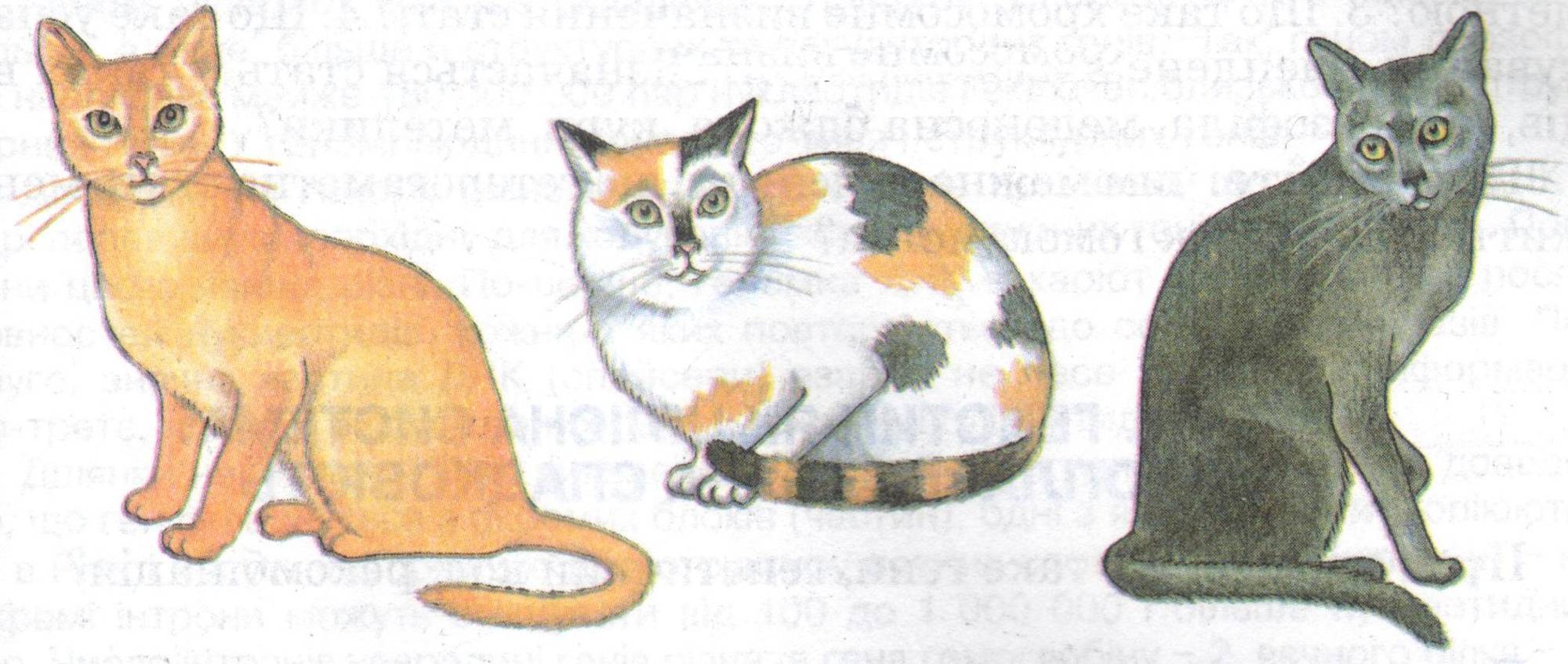 ХBХb – черепахова кішка
Хb – статева хромосома, що несе алель рудого забарвлення шерсті;
XB – статева хромосома, що несе алель темного забарвлення шерсті;
Y – статева хромосома, позбавлена гена забарблення шерсті
Дальтонізм – спадкове захворювання, яке пов’язане з неспроможністю розрізняти деякі кольори (червоний, зелений).

    Цю хворобу зумовлює рецесивна алель, розміщена в Х- та відсутня в У хромосомі.
Ознаки людини зчеплені зі статтю
D – норма
d – дальтонізм
                               D   D          D    d          d    d
                    ♀ Х Х     Х Х     Х Х
                                      здорова             носій                хвора 
                                        D             d
            ♂ Х У        Х У 
                                       здоровий          хворий
Гемофілія – спадкове          захворювання, при якому порушується нормальний механізм  згортання крові, внаслідок чого людина може загинути навіть за незначного пошкодження кровоносних судин.

    Цю хворобу зумовлює рецесивна алель, розміщена в Х- та відсутня  в У хромосомі.
Ознаки людини зчеплені зі статтю
H – норма
h – гемофілія 
                       H    H          H   h          h    h
                 ♀ Х Х     Х Х     Х Х
                                  здорова                   носій                    хвора 
                              H             h
            ♂ Х У        Х У 
                                           здоровий                    хворий
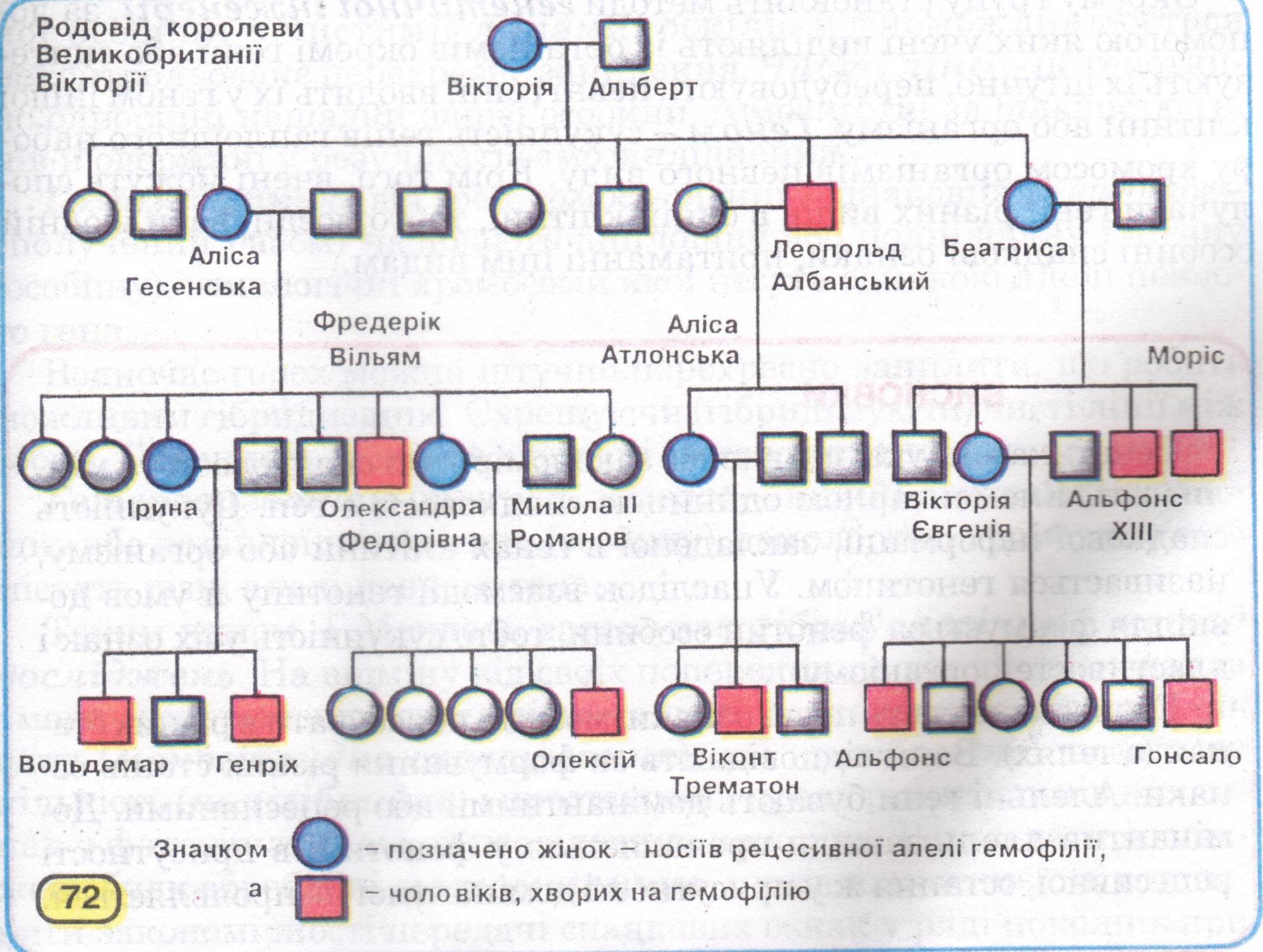 Домашнє завдання:
1. Опрацювати матеріал та скласти конспект.
 2. Розв’язати задачі:

1. Диплоїдний набір хромосом гороху – 14, голуба – 80, людини – 46. Скільки хромосом у статевих клітинах гороху, голуба, людини?
2. Чоловік дальтонік одружився з жінкою з нормальним кольоровим зором, батько якої був дальтоніком. Яким буде зір у їхніх дітей?
3. У людини відсутність потових залоз зумовлена рецисивною алеллю, локалізованою в Х хромосомі. Чоловік, у якого відсутні потові залози, одружився із здоровою жінкою, гетерозиготною за цією ознакою, які в них можуть бути діти ?